資料１－１
「民都・大阪」フィランソロピー会議について
　　　　～アジアの民都（公益首都）をめざして～
「民都・大阪」フィランソロピー会議準備会
■ なぜ「民都・大阪」をめざすのか
○わが国は、戦後一貫して東京一極集中が進む中、人口減少・超高齢社会に突入し、社会
　経済構造の大きな転換点を迎えている。
　 生活・暮らし、健康、安全安心など、社会的課題の多様化に対応していくため、従来の行政サービスに加えて、民の力を活かした厚みのあるサービスの構築により、誰もが豊かでいきいきと暮らせる社会の実現が求められている。

○こうした中で、国内では、NPOや社会的企業など社会的課題解決に取り組む新たな主体の増加、CSR（企業の社会的責任）の取組みが着実に進んでいるが、さらに世界では、寄附や投資等を通じた公益活動が新たな時代の潮流となり、「フィランソロピー（※）」への関心が高まりつつある。

○大阪は、町人が自分たちで多くの橋を整備していったように、都市発展の歴史において、
   民の力が大きな役割を果たしてきた。官の発想を超える活力を社会の中心に据え、「民が
   主導する社会」を大阪から創りあげ、国内外に発信していくことにより、東京とは異なる個性・
　 魅力をもった東西二極の一極として【民都・大阪】の復活を果たしていく。
※「フィランソロピー」について
　　　語源は、ギリシャ語の「愛する」（Phil‐)＋「人間」（Anthropos）で「慈善活動」や「博愛」を意味する語。
　　　社会貢献活動の総称。ここでは、社会的課題解決に向けて行う寄附や社会的投資等を通じた公益活動
　　　をいう。
2
フィランソロピーを通じた「民都・大阪」の実現


○我が国では、福祉や医療、教育などの様々な分野において、それぞれの主体が社会的課題
　の解決や公益の増進に取り組んでおり、また近年では、いわゆる社会的企業のような新たな
　主体も増えつつある。

○このような多様な主体が法人格や営利・非営利の枠を超えて、これまでになかった連携や
　協働（新たなアライアンスの構築）を生み出し、資金・人材の確保や情報発信などについて、
　従来とは異なる新たな取組みを進めることにより、大阪から民が主体となった社会的課題の
　解決を先導する。

○これらを通じて、自らの知識・能力・経験などを活かして公益の増進や社会的課題の解決に
　 取り組みたいと考える人材を支援するとともに、住民一人ひとりが活躍できる社会づくりを
　 後押しする。また、こうした動きにより新たな産業や市場、雇用を生み出し、大阪の成長にも
 　つなげていく。
3
■ 「民都・大阪」フィランソロピー会議の設置
「民都・大阪」フィランソロピー会議
　
フィランソロピーへの関心が世界的に高まりつつある中、多様な担い手が、法人格の縦割りや営利・非営利の
区分を越えて一堂に集い、それぞれが公益活動を担う主体だということを再認識（共通のアイデンティティを
形成）し、大阪の民の連携・協力によりその存在感を国内外に示す「核となる場」として、「民都・大阪」フィランソロピー会議をつくる。
【場の創出を通じた好循環】
①この会議を核にして、大阪が抱える様々な社会的課題の解決に向けた新たな知恵やアイデアを生み出す。
②こうした大阪の動きを国内外に向けて発信することで、「民都・大阪」として、アジアを中心に国際的な存在
　 感を高める。③「民都・大阪」に、第2の動脈として、世界的な潮流である税の分配によらない民の自発的な発意による
　寄附や投資、人材が集まる。
④この資金や人材を、民が主体となって大阪における非営利セクターや社会的企業などの活動につなぎ、
　活かすことで、活動の場を広げ、民間公益活動の活性化につなげる。
【核となる場（公益活動のプラットフォーム）の検討イメージ】
国内外への発信
連携･協力
①社会的課題解決に
向けた知恵･アイデア
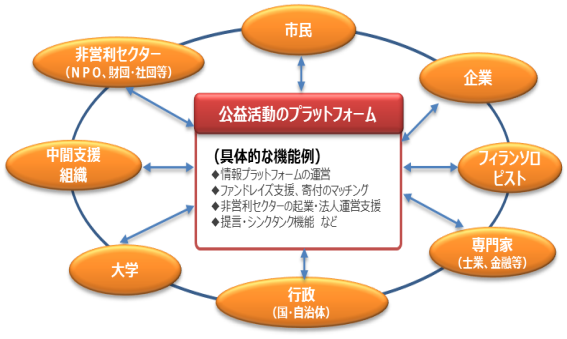 「民都・大阪」
フィランソロピー会議
④民間活動の活性化
②民都･大阪の
国際的な存在感向上
③資金や人材が
大阪に集まる
活動につなぎ、
活かす
第２の動脈
4
■ 「民都・大阪」フィランソロピー会議の構成等
■会議の構成等
○官民が協力して設置する民間組織（大阪方式）
○サード・セクター及び社会的企業のトップ層、有識者、府及び市幹部で構成
　（10～15名程度の規模とし、議長を置く）
○包摂的組織として分科会を設け、会議としての開放性を担保する
○まずは会議としてスタートし、将来は民間組織による運営を目指す（当面、副首都推進局が事務局を担う）
議論・検討する事項
　＊「民都・大阪」の実現に向けた都市政策や、大阪の民（サード・セクター）はどうあるべきか、新たな連携・協働を
　　 生み出すためには何が必要か等に関する議論・検討
　＊「民都・大阪」に向けた取組みを民主導で持続可能なものとしていくための仕組みや体制はどうあるべきか等を検討　など
■会議の5原則
１．中長期的に東京一極集中を打破することを目的とするものであること
　２．「民都・大阪」を目指すものであること
　３．民と官の新しい協力から生まれるものであること
　４．基礎自治体等のNPO政策を阻害するものではないこと
　５．縦割りの施策を面（地域）として捉えなおし、
　　　　これまでにない連携や協働を生み出すことを目指すものであること
5
■ 「民都・大阪」フィランソロピー会議等の検討イメージ
議論・決定の場
■「民都・大阪」フィランソロピー会議
【構成・内容等】
・官民協力による民間組織。サード・セクターのトップ層等で構成（必要に応じ、分科会リーダーも参加）
・「民都・大阪」の実現に向けた都市政策や、大阪の民（サード・セクター）はどうあるべきか、新たな連携・協働を
　生み出すためには何が必要か等の議論・検討
・分科会に関すること（設置、リーダーの選任、成果の共有・具体化など）
・「民都・大阪」フィランソロピー大会に関すること
・事務局は、当面、副首都推進局が担う
個別テーマの検討
■分科会
【構成・内容等】
・大阪で活躍する多様な主体に共通する課題の解決につながる新たな仕組みづくりなどの検討
・社会的課題の解決につながる従来とは異なる新たな手法や、複数の社会的課題の解決につながる新たな連携など
  について検討
・まず、「資金」・「人材」・「情報」の分科会を設置。　原則として、各リーダーが自主的に運営
設置
イベント（情報発信の場）
■(仮称)大阪フィランソロピー大会
【内容】
・「民都・大阪」フィランソロピー会議や分科会の取組み等の発表・意見交換、情報発信の場
・大阪フィランソロピー都市宣言
・講演やパネルディスカッション、フィランソロピー促進に係る先進事例の紹介など
6
■ 分科会の構成・運営イメージ
資金分科会
○大阪で活躍する多様な主体に共通する課題の解決につながる新たな仕組みづくりなどの検討を行う
○社会的課題の解決につながる従来とは異なる新たな手法や、複数の社会的課題の解決につながる
 　新たな連携などについて検討を行う
○まず「資金」「人材」「情報」の分科会を設置し、それぞれの課題分析や優先課題の抽出を行う
リーダー
人材分科会
リーダー
【参考】：資金・人材・情報の課題例
情報分科会
リーダー
【分科会の運営にかかる留意事項】
◇分科会にはリーダーを置き、原則として、リーダーの自主的な運営にゆだねる
　　（メンバーの選定、分科会の開催・議題　など）
　※リーダー・メンバーの選任については、「民都・大阪」フィランソロピー会議の承認を得るものとする
◇分科会等の検討状況は、適宜、各リーダーから「民都・大阪」フィランソロピー会議に報告
◇リーダー・メンバーの報償費や旅費等は支給しない
◇分科会は公開に努めるとともに、リーダー・メンバー以外の者も分科会の議論に参画できるよう配慮する
7
■ 検討経過
8
【参考】：副首都ビジョン（H29.3.29公表）　抜粋
取組み例
■フィランソロピーの促進、非営利セクターの活性化
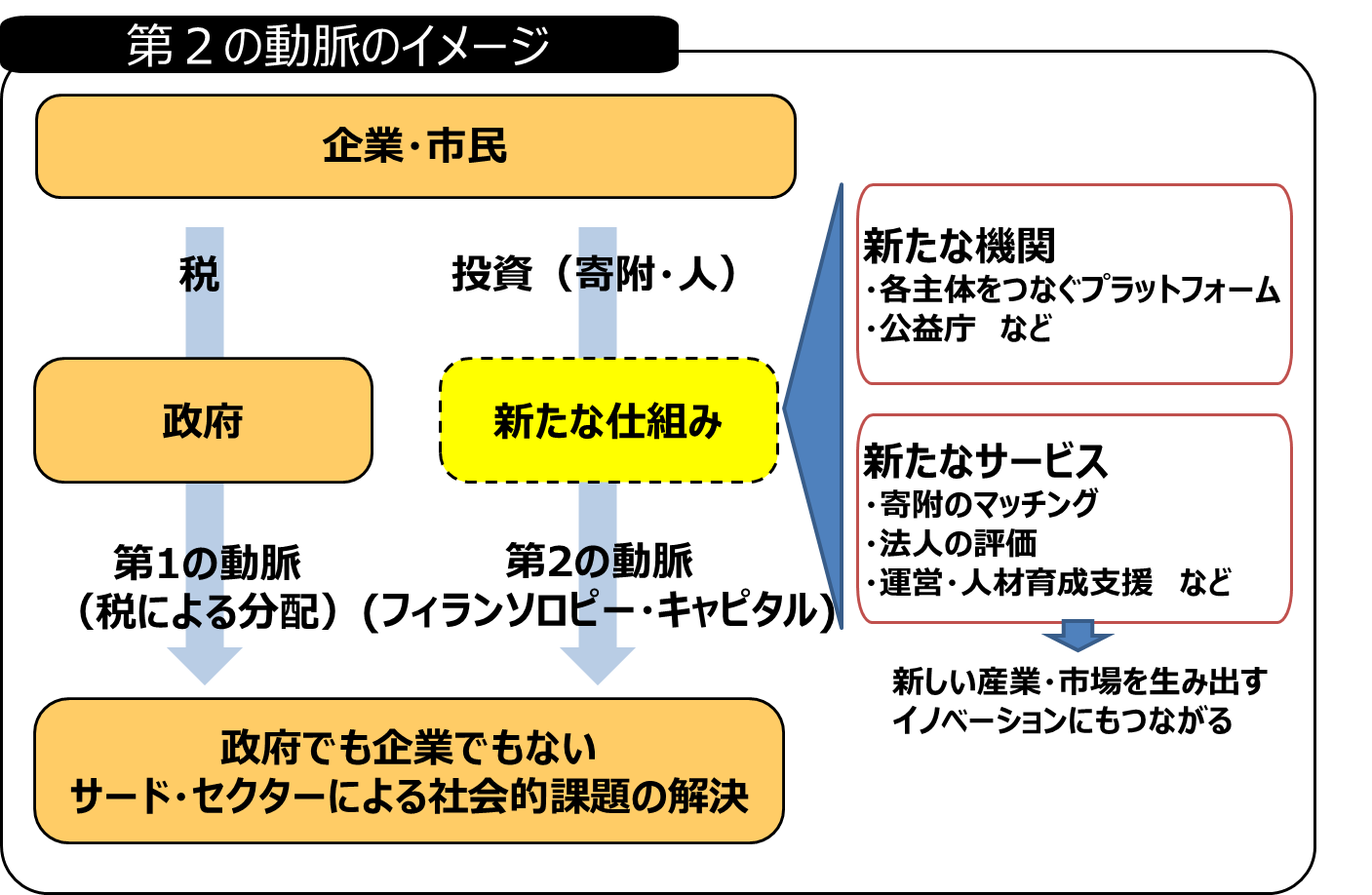 市民・非営利セクターの役割が世界的にも大きくなり、寄附や社会的投資等を通じて社会的課題の解決を図るフィランソロピーが世界の潮流になりつつある。

　フィランソロピーの促進により第２の動脈（フィランソロピー・キャピタル）を大阪に取り込み、非営利セクターの活性化を通じて、大阪が「フィランソロピーにおける国際的な拠点都市」をめざす。

　まずは行政や、多様な分野で活動する非営利セクターとそれらを支える中間支援組織、大学、企業等が対等の立場で様々なテーマについて議論する「(仮称)大阪フィランソロピー会議」を設置。
【民主導による公益活動のプラットフォームの検討イメージ】
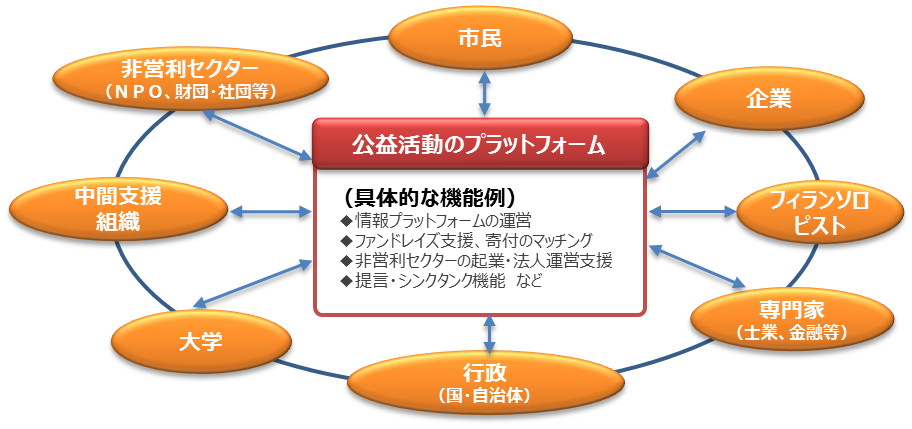 9